Aħna kuluri sbieħ u differenti
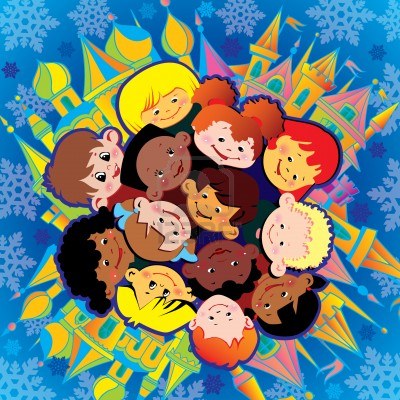 QAWSALLA
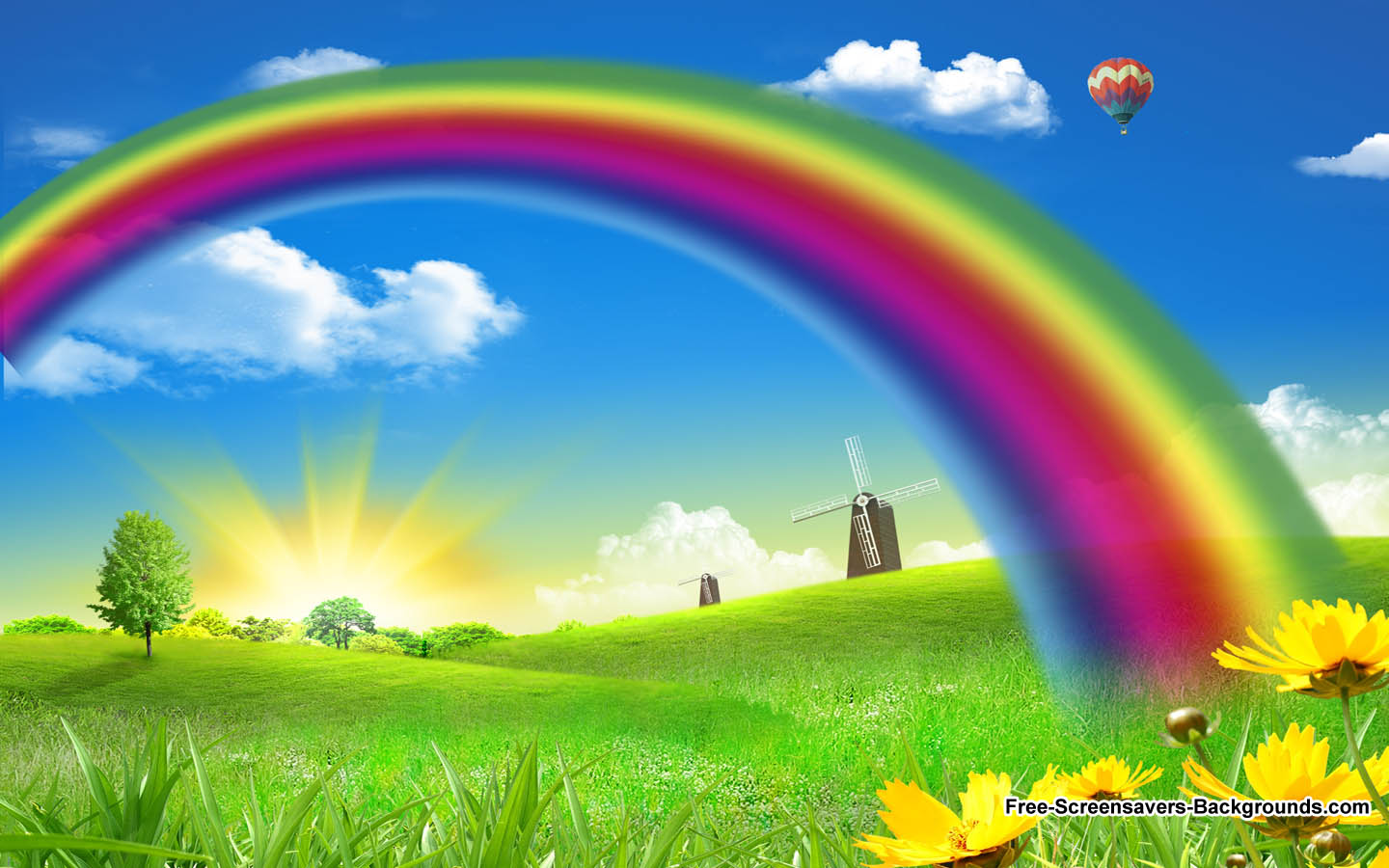 iddiskuti
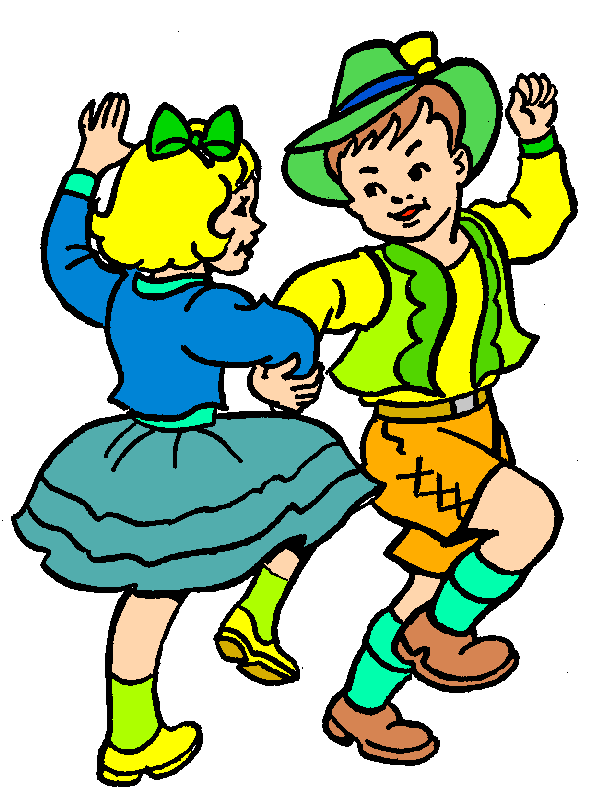 It-talenti
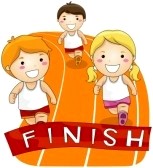 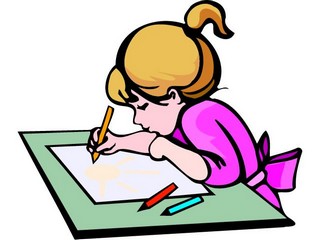 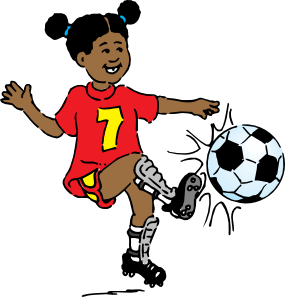 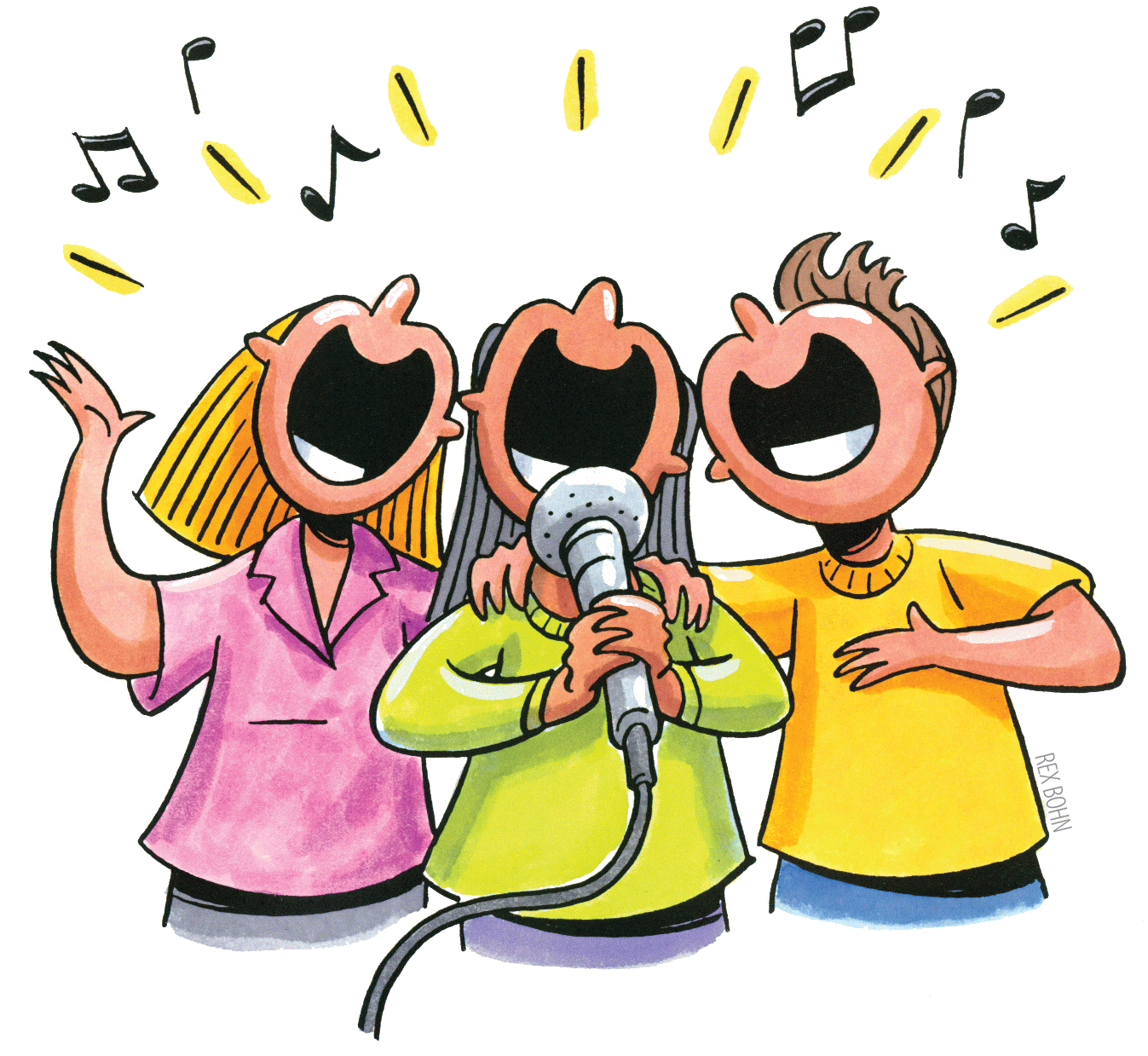 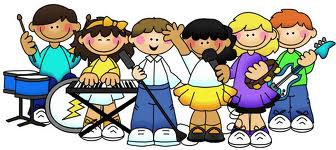 iddiskuti